Hvad fylder i de store køkkener? Kathrine Nørgaard Fisker, Userwise
Fonden for økologisk landbrug
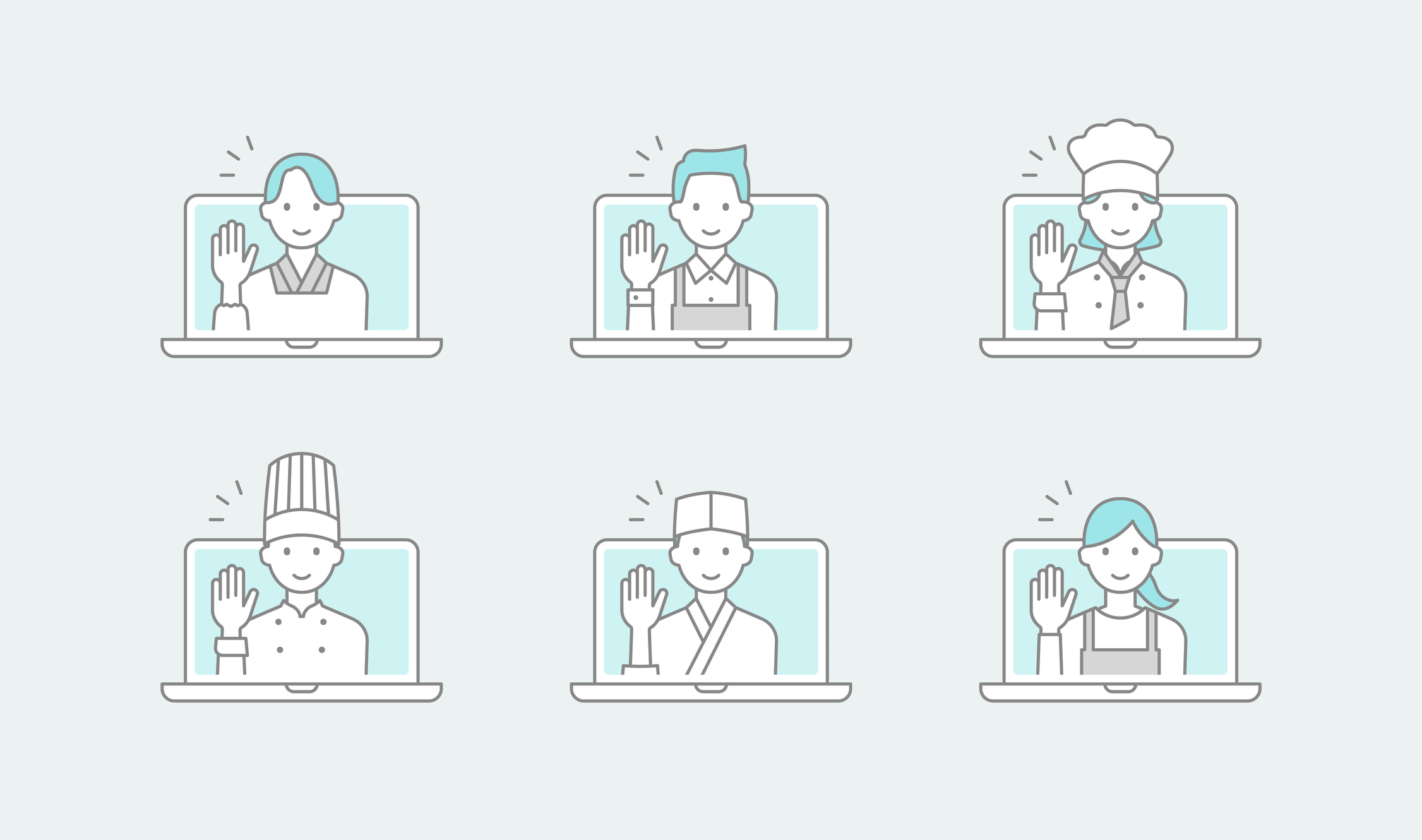 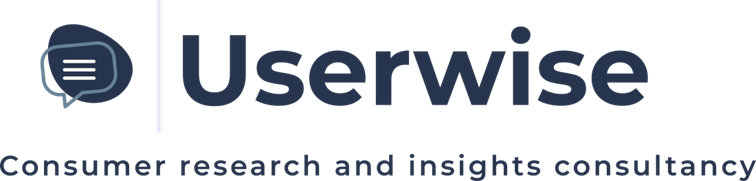 Kathrine N. Fisker
Vi hjælper fødevarevirksomheder og organisationer med at forstå køkkentendenser og teste nye produktidéer/ koncepter
Userwise's kokkepanel leverer værdifulde indsigter ved at indhente ærlig feedback fra køkkenpersonalet i professionelle køkkener
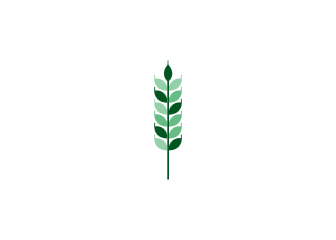 BÆREDYGTIGHED I KANTINEKØKKENET
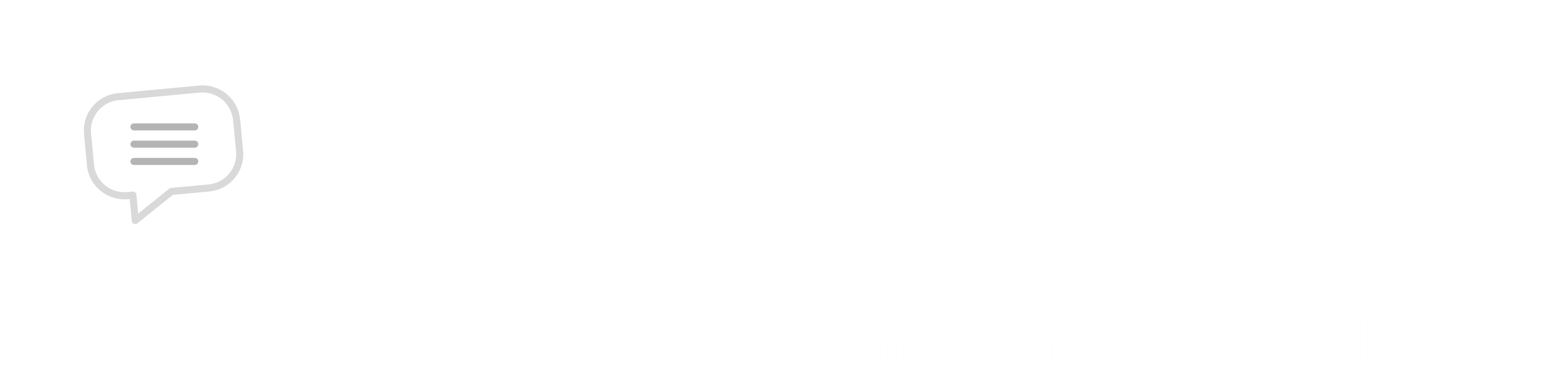 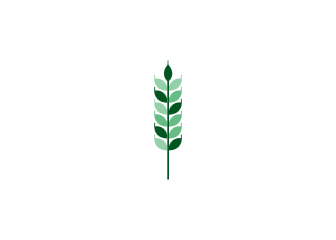 PÅ MENUEN
4. GÆSTEN

Hvordan kommunikeres bæredygtige initiativer til kantinegæsterne?
?
2. MADSPILD

Hvordan reduceres madspild, og hvilke udfordringer opleves i den forbindelse?
3. LÆRING

Hvordan motiveres og uddannes køkkenpersonalet i bæredygtige praksisser?
1. RÅVARER

Hvordan skabes bæredygtighed gennem råvarevalg?
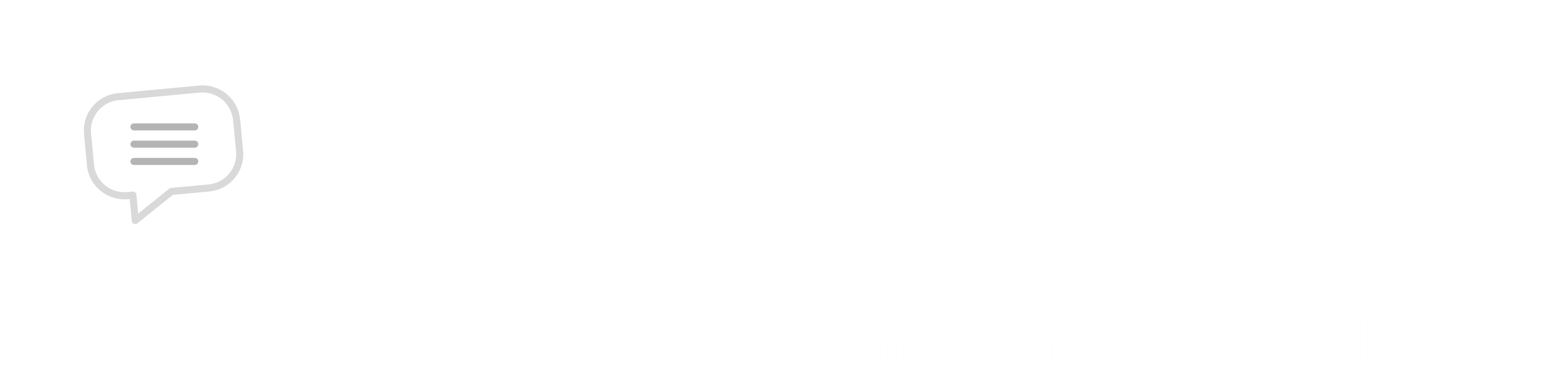 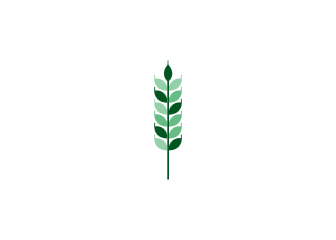 PÅ MENUEN
4. GÆSTEN

Hvordan kommunikeres bæredygtige initiativer til kantinegæsterne?
2. MADSPILD

Hvordan reduceres madspild, og hvilke udfordringer opleves i den forbindelse?
3. LÆRING

Hvordan motiveres og uddannes køkkenpersonalet i bæredygtige praksisser?
1. RÅVARER

Hvordan skabes bæredygtighed gennem råvarevalg?
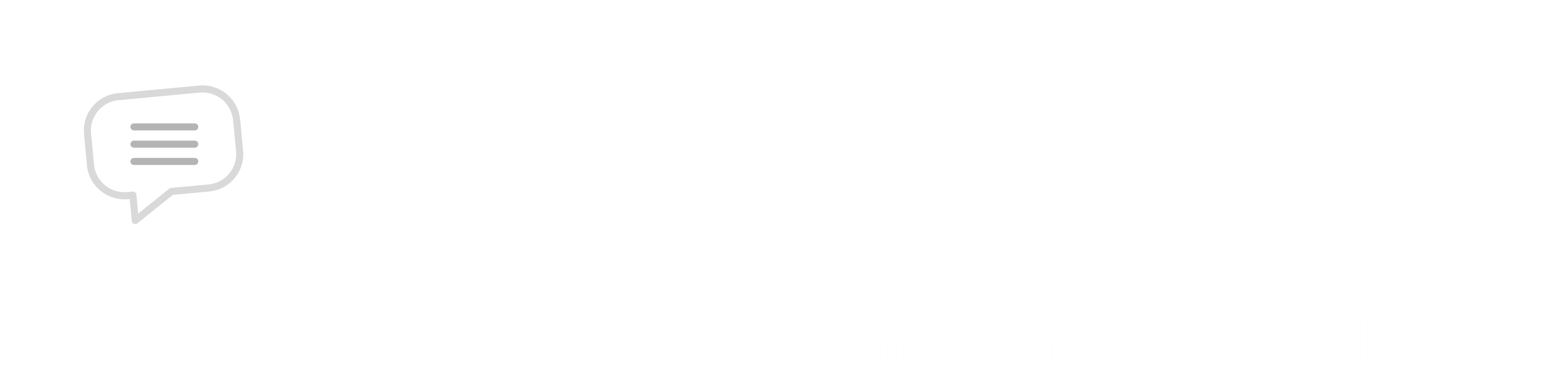 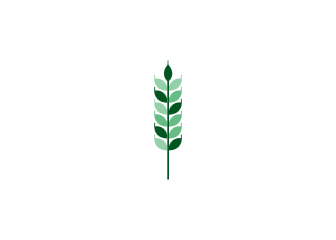 PÅ MENUEN
4. GÆSTEN

Hvordan kommunikeres bæredygtige initiativer til kantinegæsterne?
2. MADSPILD

Hvordan reduceres madspild, og hvilke udfordringer opleves i den forbindelse?
3. LÆRING

Hvordan motiveres og uddannes køkkenpersonalet i bæredygtige praksisser?
1. RÅVARER

Hvordan skabes bæredygtighed gennem råvarevalg?
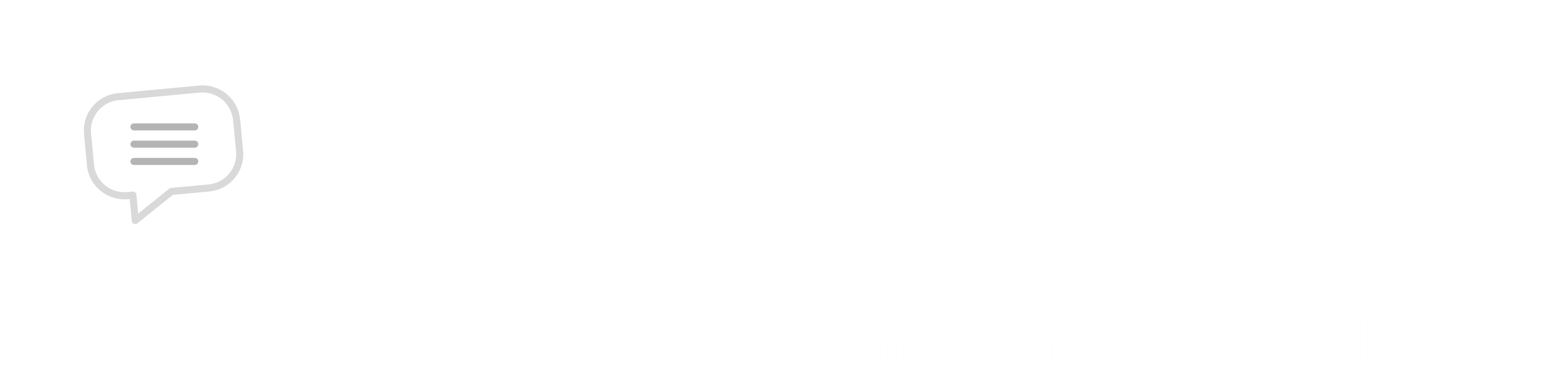 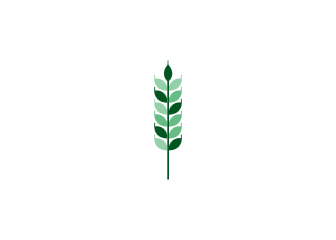 PÅ MENUEN
4. GÆSTEN

Hvordan kommunikeres bæredygtige initiativer til kantinegæsterne?
2. MADSPILD

Hvordan reduceres madspild, og hvilke udfordringer opleves i den forbindelse?
3. LÆRING

Hvordan motiveres og uddannes køkkenpersonalet i bæredygtige praksisser?
1. RÅVARER

Hvordan skabes bæredygtighed gennem råvarevalg?
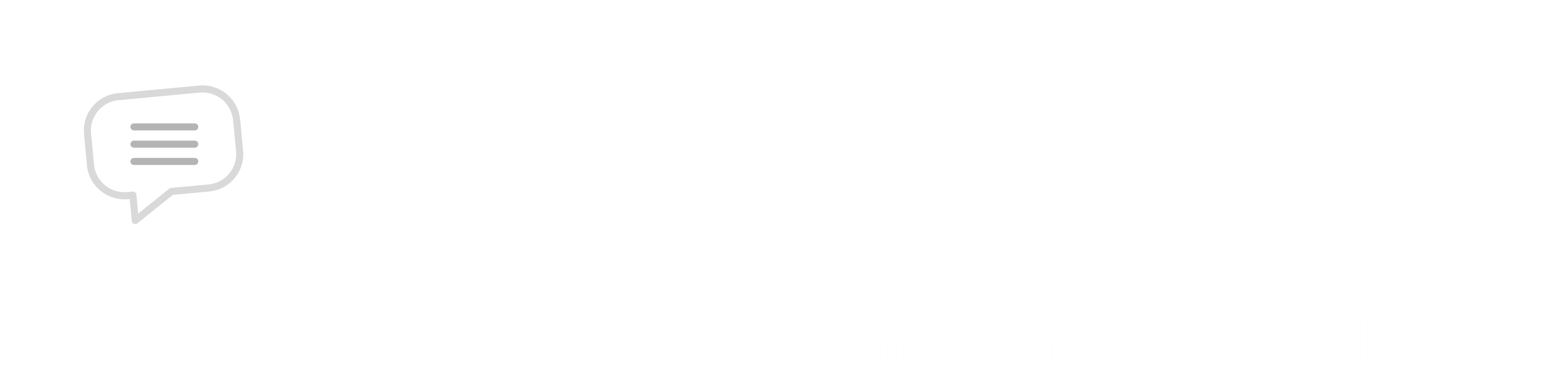 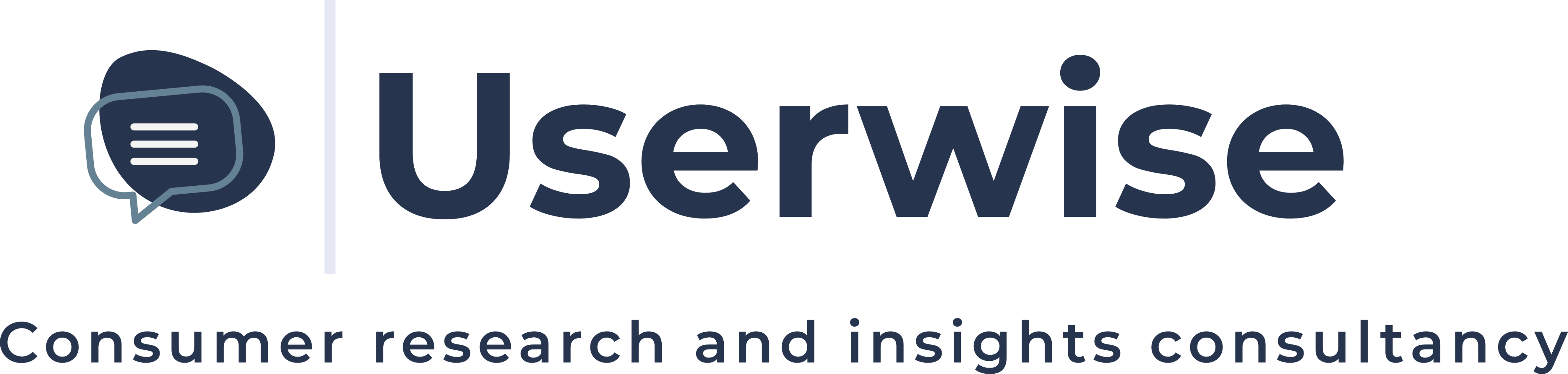 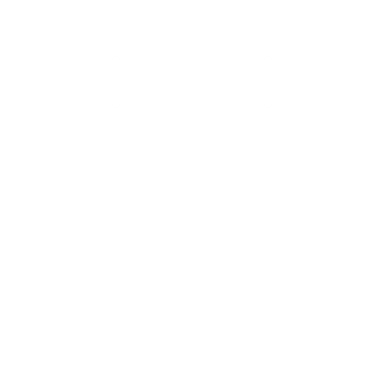 Maj 2023
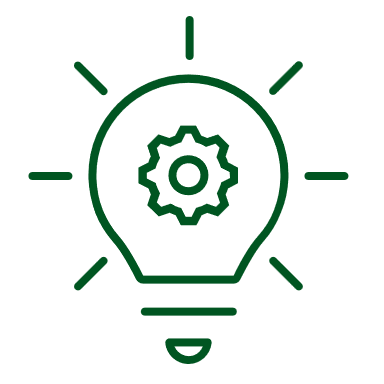 10 kantiner (hospital, skole og virksomhed)
METODE
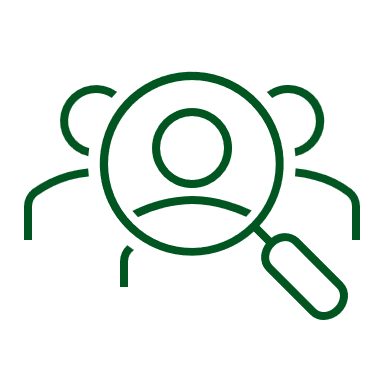 Online dybdeinterviews
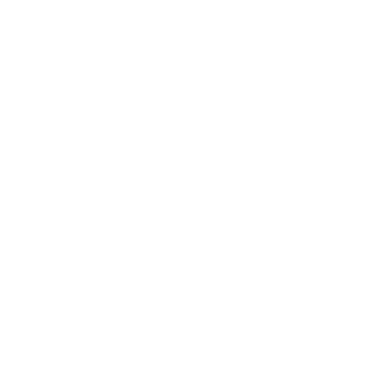 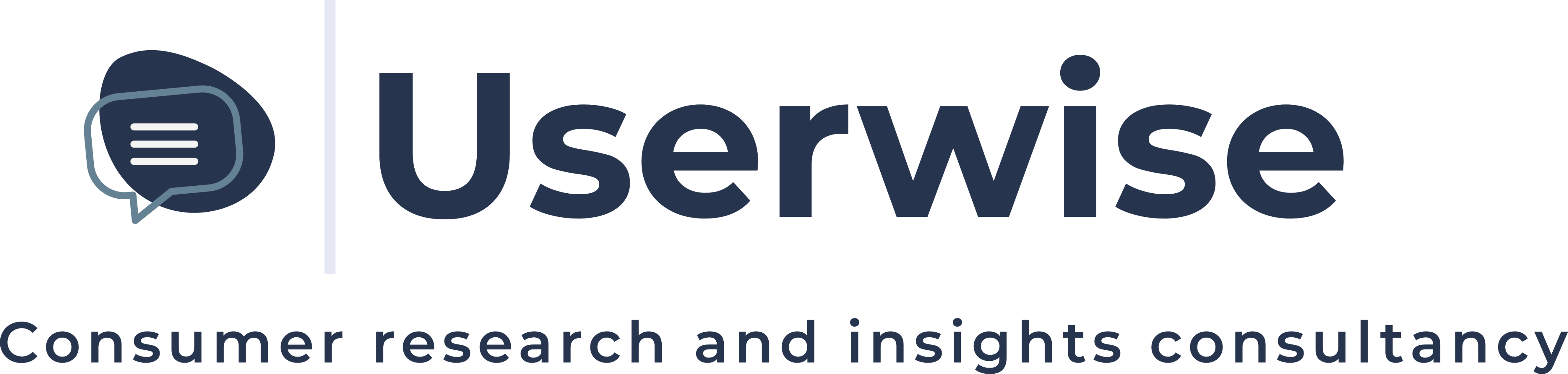 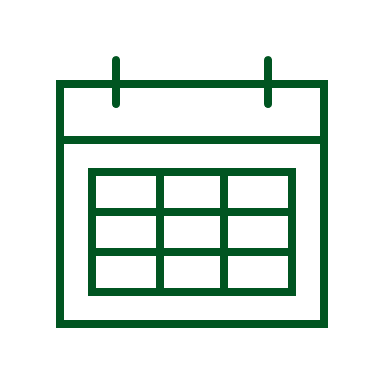 Maj 2023
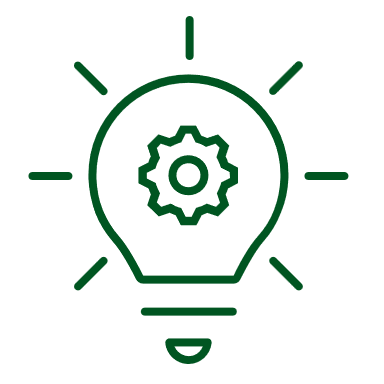 10 kantiner (hospital, skole og virksomhed)
METODE
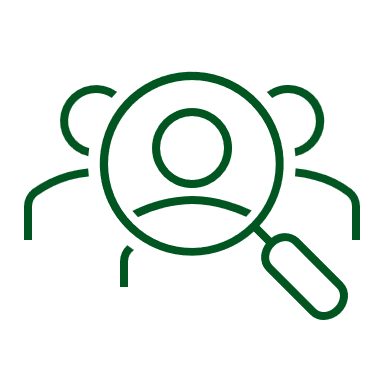 Online dybdeinterviews
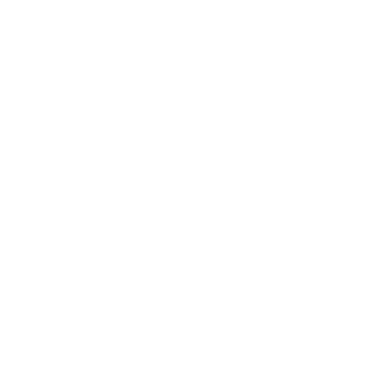 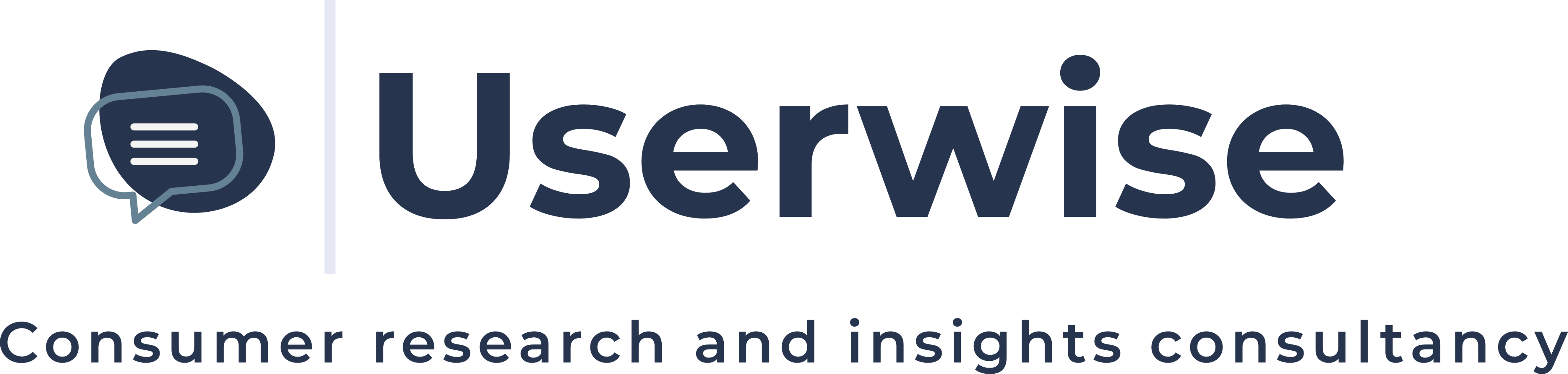 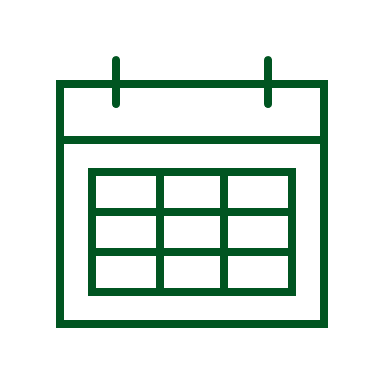 Maj 2023
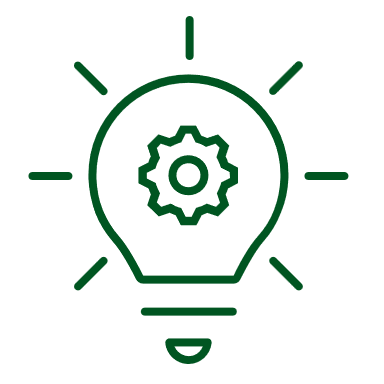 10 kantiner (hospital, skole og virksomhed)
METODE
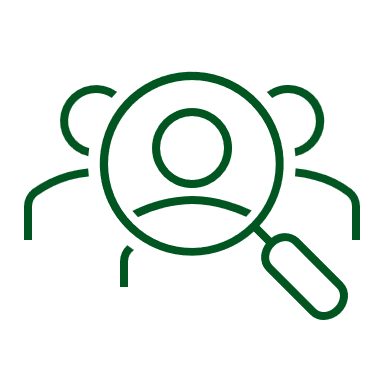 Online dybdeinterviews
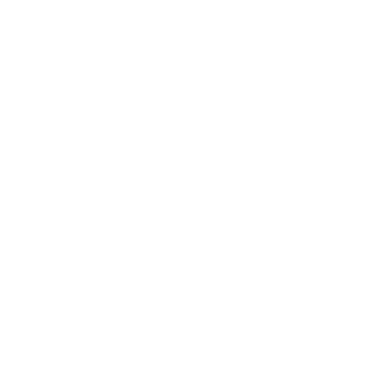 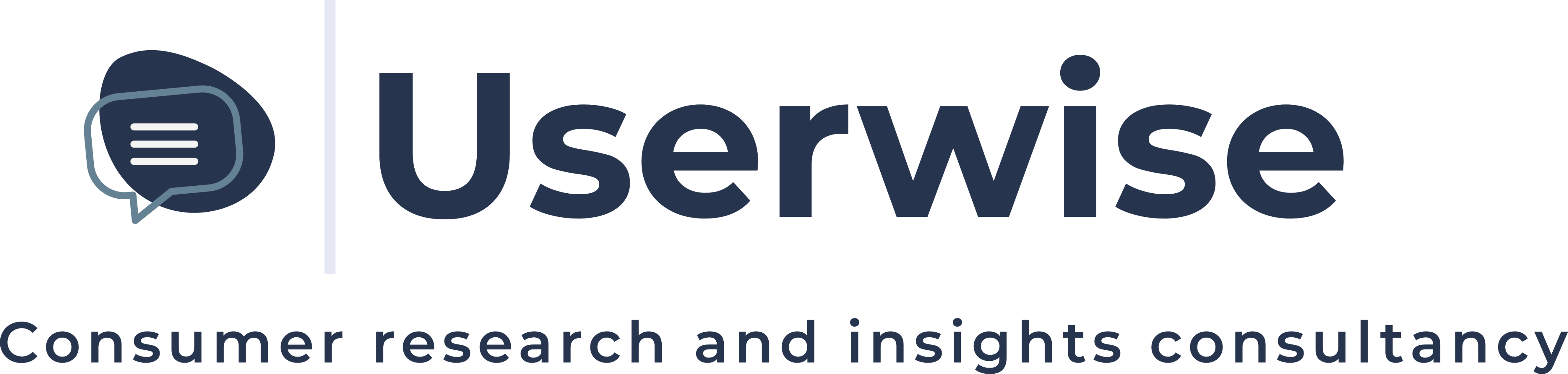 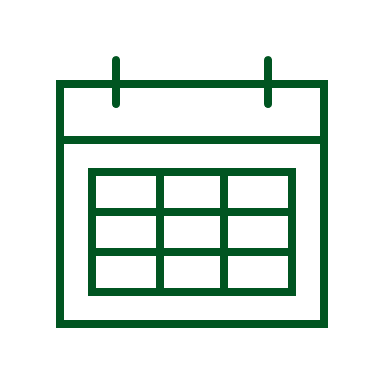 Maj 2023
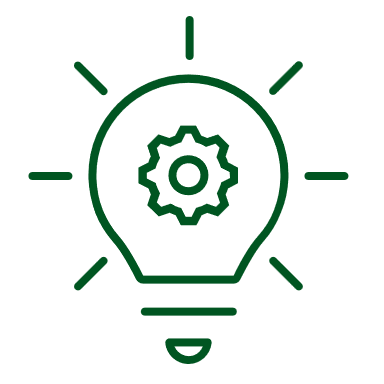 10 kantiner (hospital, skole og virksomhed)
METODE
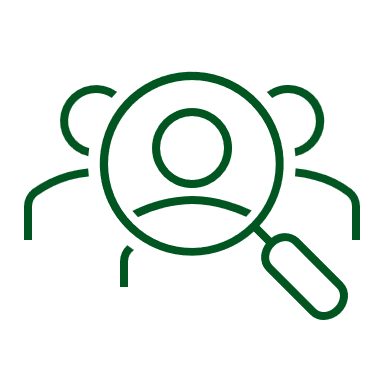 Online dybdeinterviews
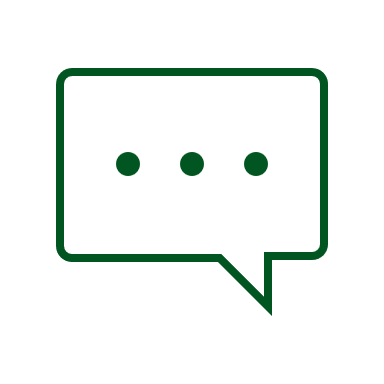 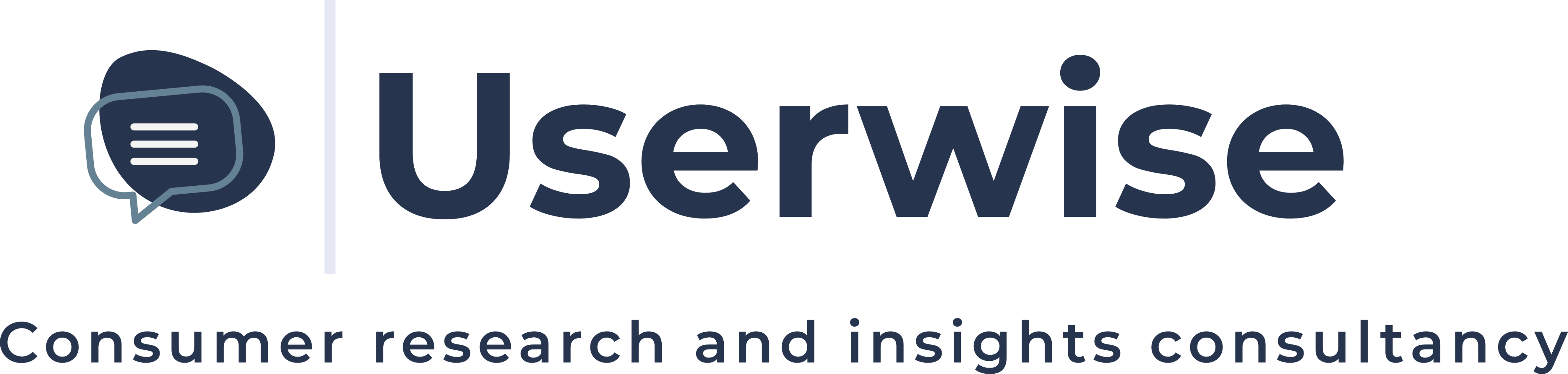 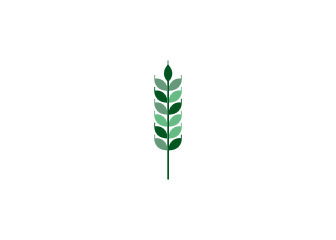 “De ved ikke, at de får 5 kilo knoldselleri i den sammenkogte ret. Og de ved heller ikke, at der også kan være 5 kilo champignon i.”
– KØKKENCHEF, SKOLEKANTINE, 750 GÆSTER
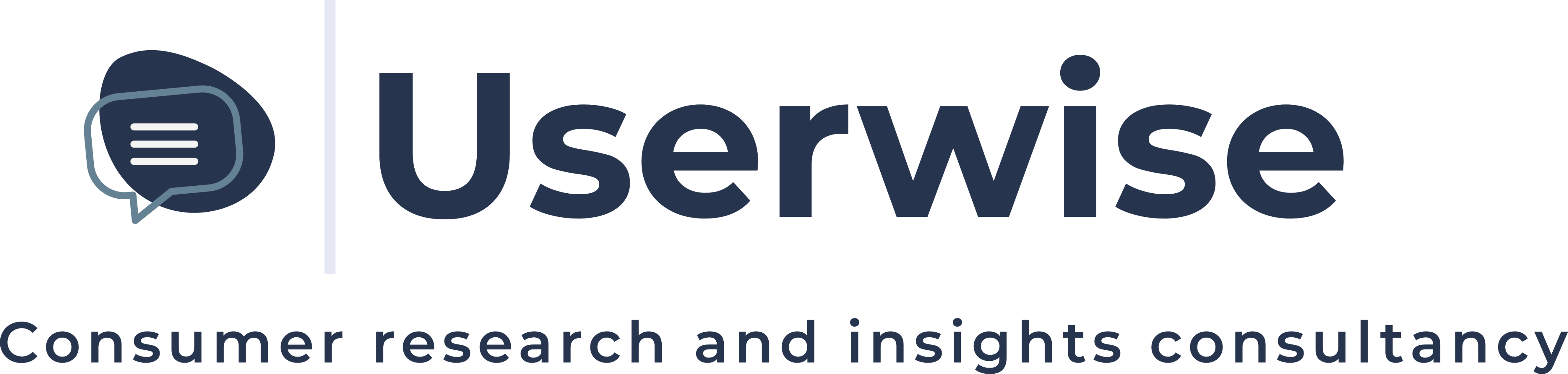 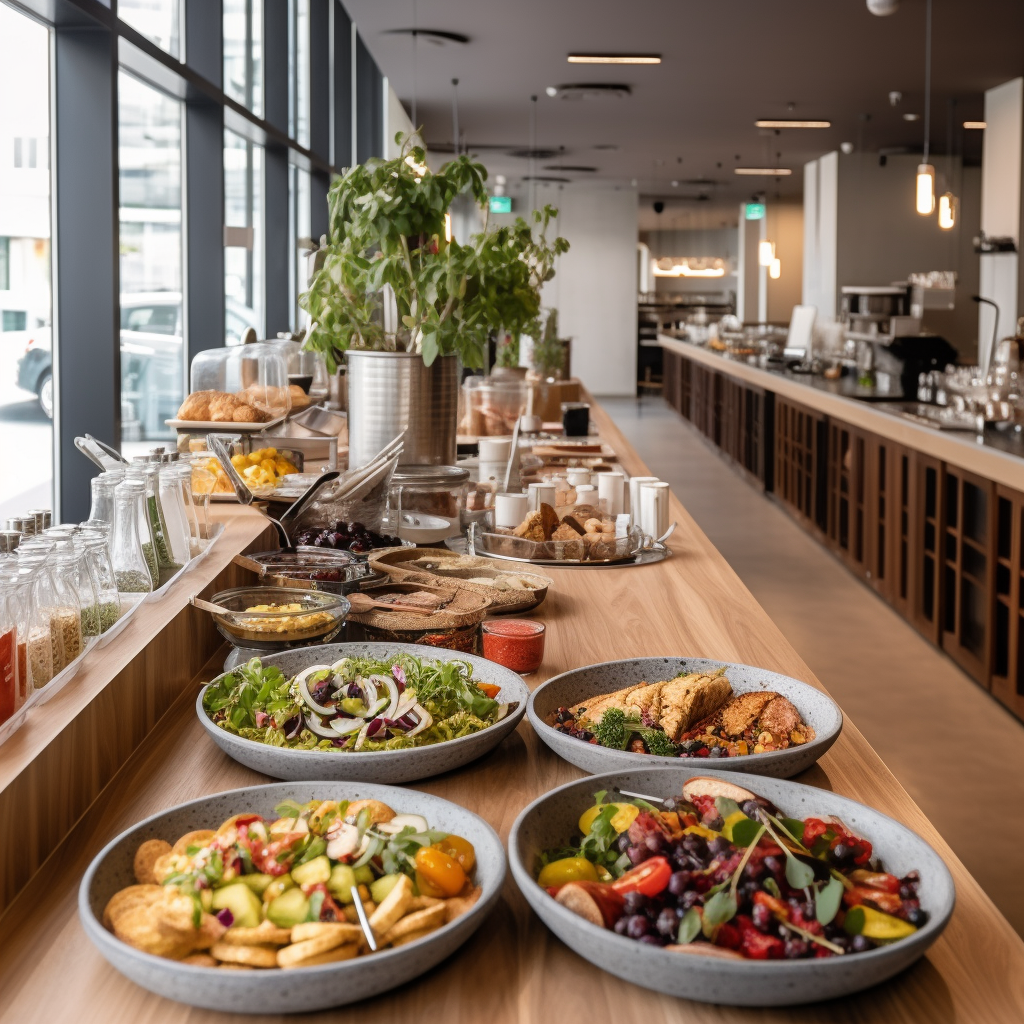 RÅVARER
Dansk, lokalt og økologi er ledestjernen for de fleste
Mere grønt og bælgfrugter vinder frem
Grønne proteiner i genkendelige retter

Kødmængden kontrolleres ved portionering
Behov for opbakning fra virksomheden

Vigtigt at kende sine kantinegæster
Navngivning af retten skaber interesse
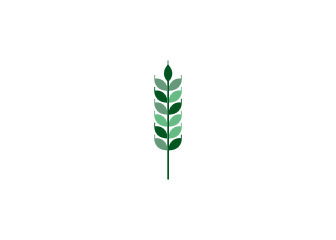 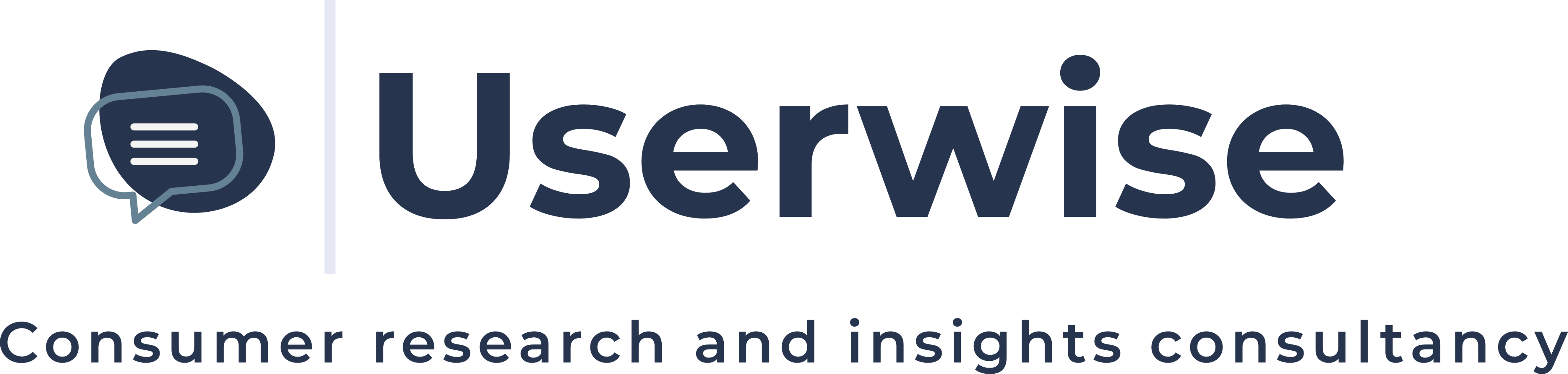 “Så skal alle de her blomkålsblade vaskes, tørres og duppes. Så skal man stege dem af. I gamle dage smed man dem bare ud og tænkte ikke videre over det. Ideen er super god og det smager bare godt, men der er bare rigtig meget ekstra tid i det”
– KØKKENCHEF, VIRKSOMHEDSKANTINE 600 GÆSTER
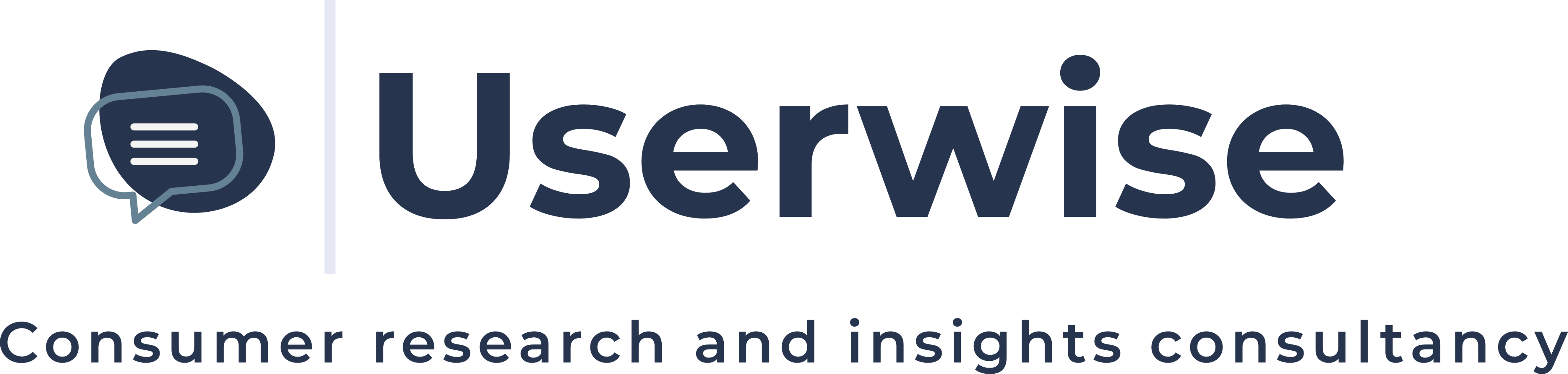 MADSPILD
Kommunikation hjælper med at reducere madspild
Kreative tiltag mindsker madspild 
Interesse fra personalet øger økonomisk gevinst

Fra problem til bestseller
Vær synlig og fang gæsten ved storytelling

Madmod fra vugge til krukke
Maddannelse spirer gennem fælles læring
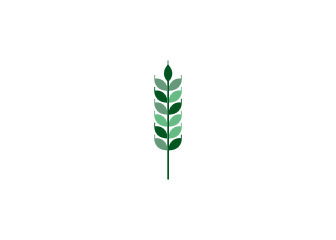 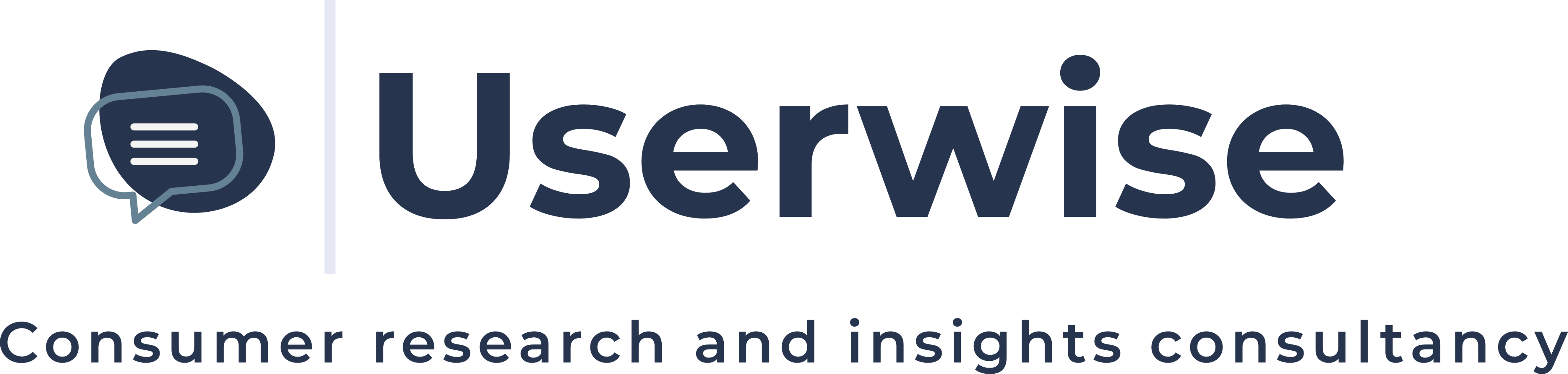 ” Jeg kan godt komme tilbage fra et kursus og have oplevet noget, som vi kan lave ude i køkkenet, men det virker ikke helt så motiverende for de andre, som når de selv er med og har det i hænderne.”
– KØKKENCHEF, HOSPITALSKANTINE 850 GÆSTER
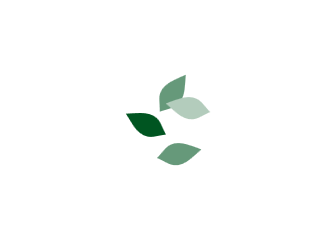 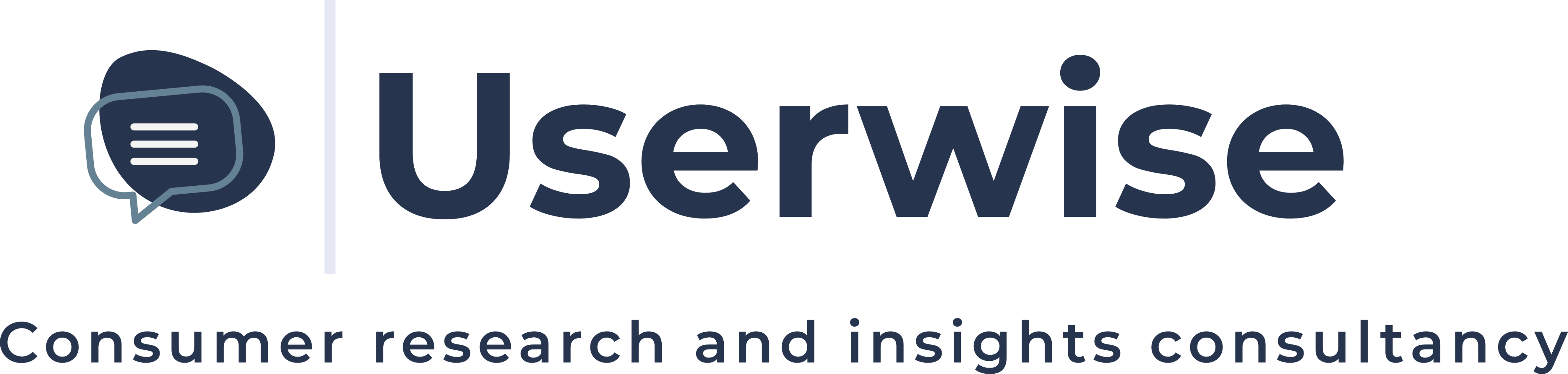 LÆRING
Involvering af hele køkkenpersonalet er afgørende for succes
Nye læringskompetencer beriger menuen
Tid til nyt er nøglen til succes

Bæredygtige tiltage giver arbejdsglæde
Styrker samarbejdet i teamet og kreativitet 

Køkkenpersonalet fastsætter mål i fællesskab
Start småt; bæredygtighed kræver 
tålmodighed
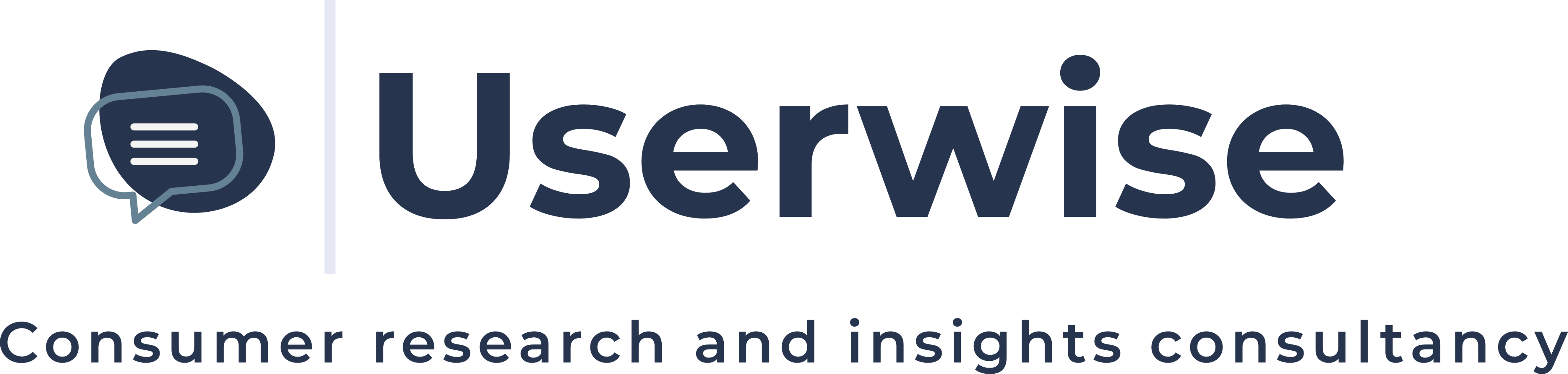 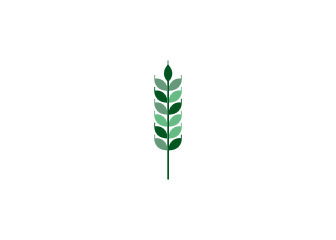 “Jeg vil ikke prædike, når de går til deres pause, så de bliver bombarderet af information eller noget, de skal have dårlig samvittighed over”
– KØKKENCHEF, VIRKSOMHEDSKANTINE, 180 GÆSTER
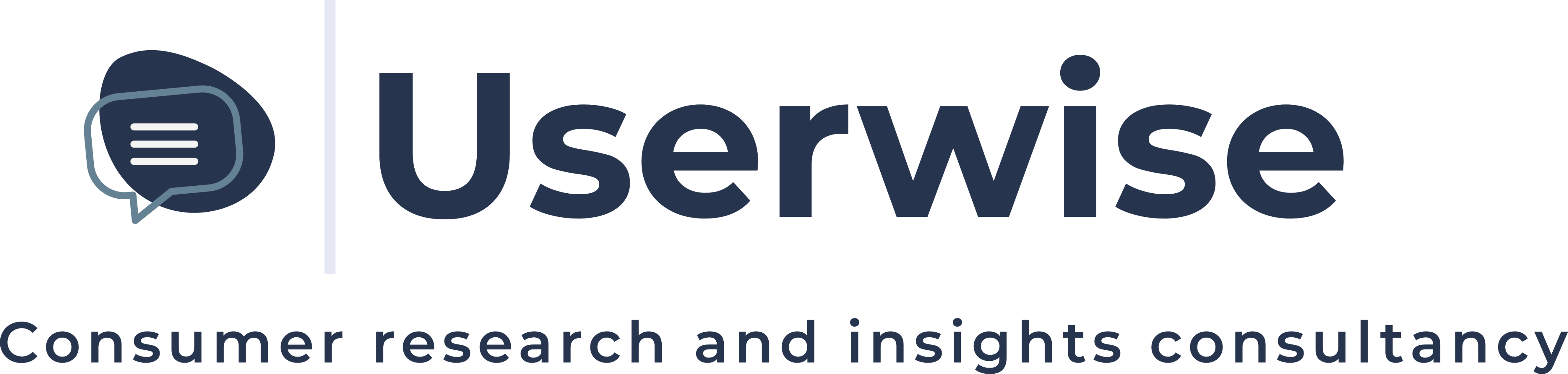 GÆSTEN
Essensen er at finde en balance i kommunikationen
Manglende information skaber utilfredshed
Få hjælp til at fortælle om nye grønne tiltag

Stigende interesse for grønne proteiner
Gæster bliver inspirerede til nye retter hjemme

Omgivelsernes støtte er en unik ingrediens 
Involvering fra alle skaber forandring
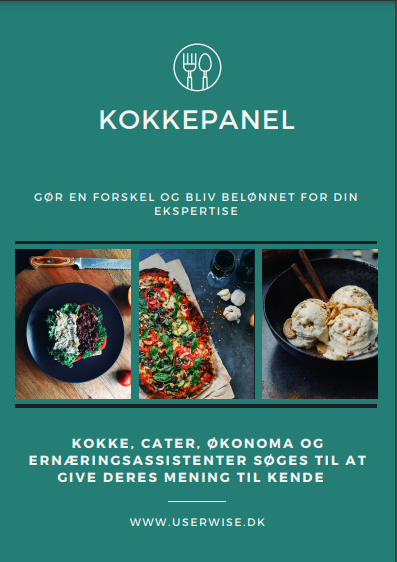 Tak.

Kathrine Fisker
Kathrine@userwise.dk
www.userwise.dk
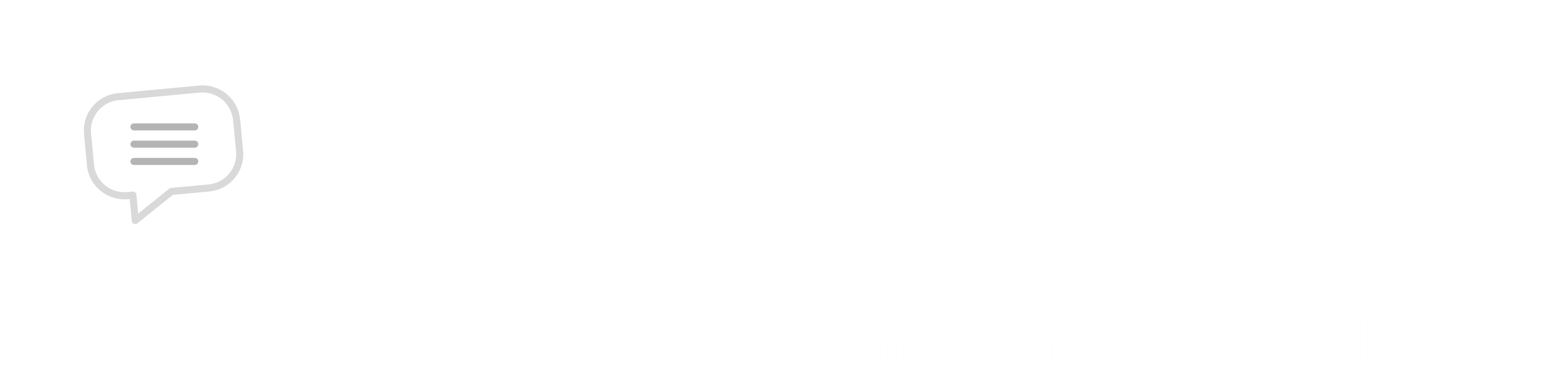 Dyk mere ned i tallene fra dagens oplæg på GodeRåvarer.dk og nyd en dejlig grøn frokost
Fonden for økologisk landbrug